PAL-XFEL Undulator Tuning and Off-axis Measurement
Sojeong Lee, Jang-Hui Han for Insertion Device Team
Pohang Accelerator Laboratory

IMMW21 24-28 June 2019, Grenoble
Outline
PAL-XFEL hard X-ray undulator field measurement
PAL-XFEL undulator beamline
HXU125 field measurement and tuning

Off-axis field measurement for HXU125
Motivation and requirements
Measurement results
IMMW21, 24-28 June 2019
2
PAL-XFEL Undulator System
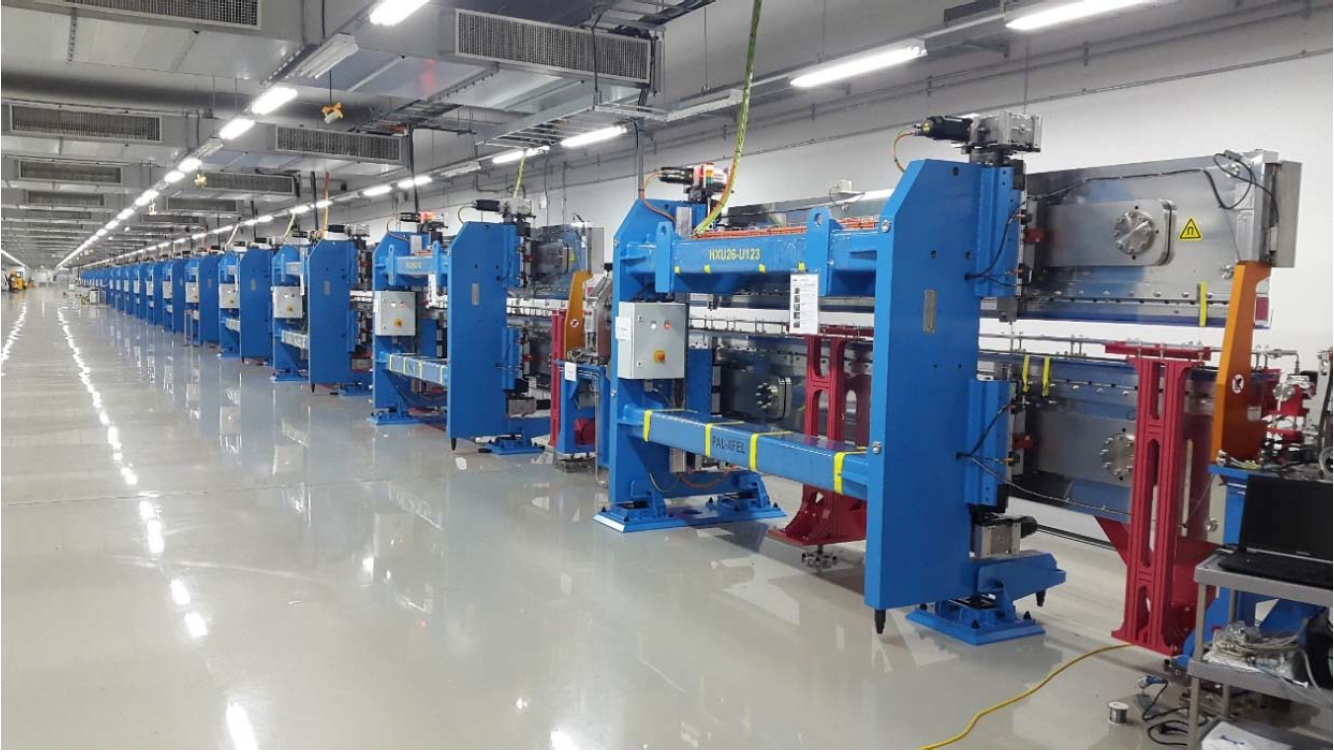 PAL-XFEL undulator beamlines and major parameters







New undulator for hard X-ray beamline (HXU125)
During 2020 summer maintenance, one undulator module will be added to the hard X-ray beamline.
In 2018 winter, a new hard X-ray undulator was built by refurbishing the prototype undulator mechanical frame and control system.
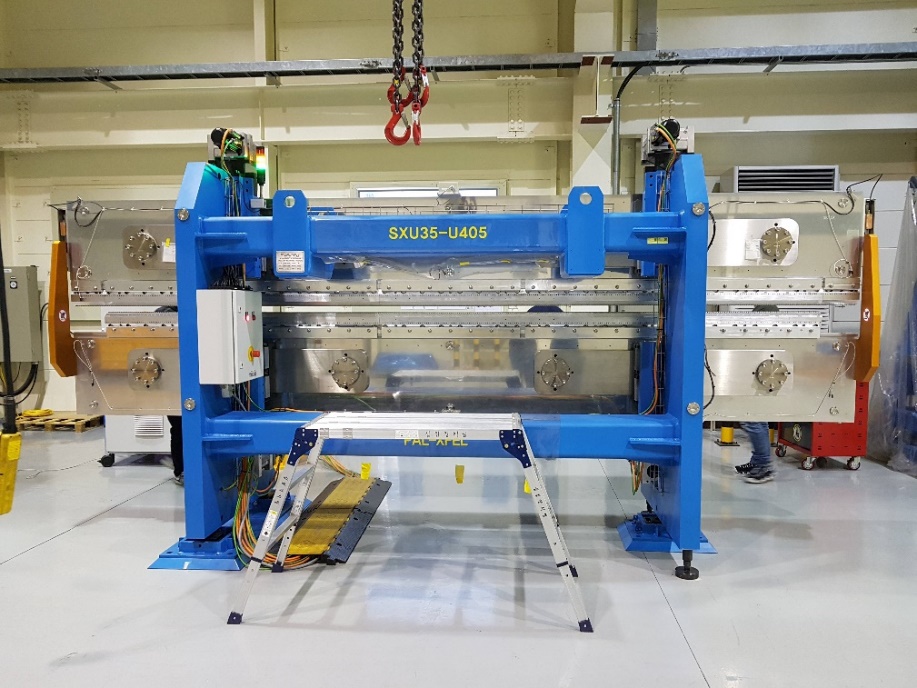 IMMW21, 24-28 June 2019
3
Magnetic Measurement Bench System
Room temperature:  25℃ ± 0.1℃
Two Helmholtz coils (horizontal and vertical)
Hall probe stage


Three FW Bell GH-700 Hall sensors are integrated in one PCB board.
Effective bench length: 6.5 m
Bench straightness: ~ ±6.0 μm
Positioning accuracy: ±2.5 μm
Field accuracy: ~ 1.0 Gauss
Operating range: up to 1.8 Tesla
Single stretched wire stage
0.1 mm diameter varnish-insulated copper wire. 
Analog integrator
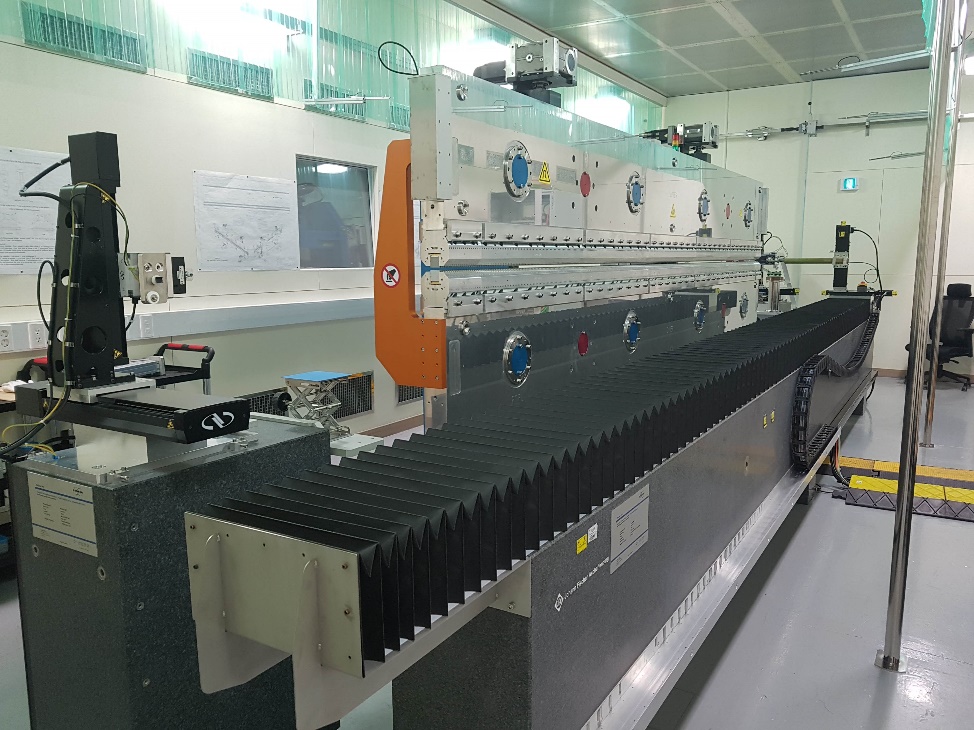 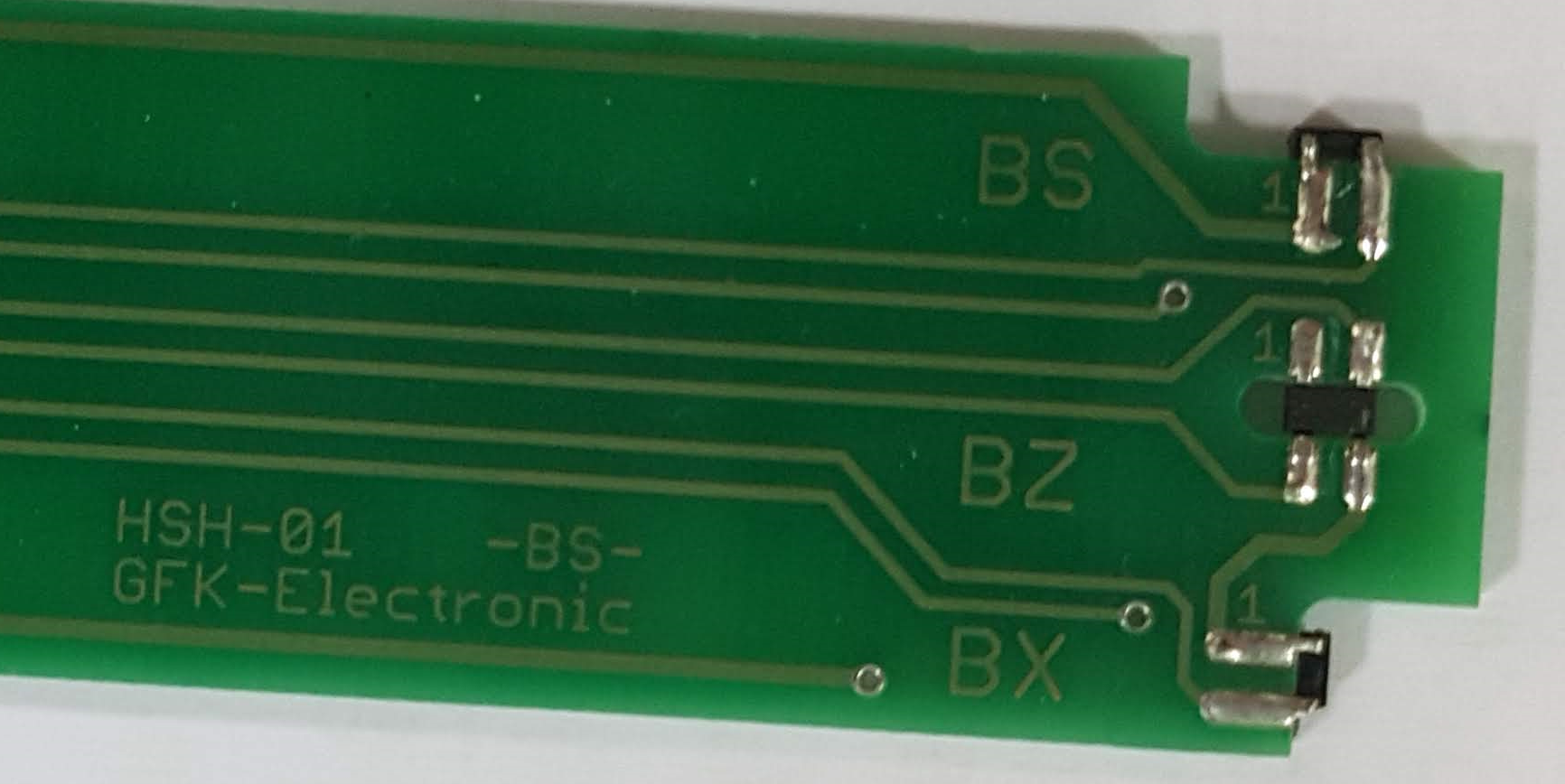 IMMW21, 24-28 June 2019
4
HXU125 First Field Measurement
B-field and mid-plane measurement (gap 10mm)
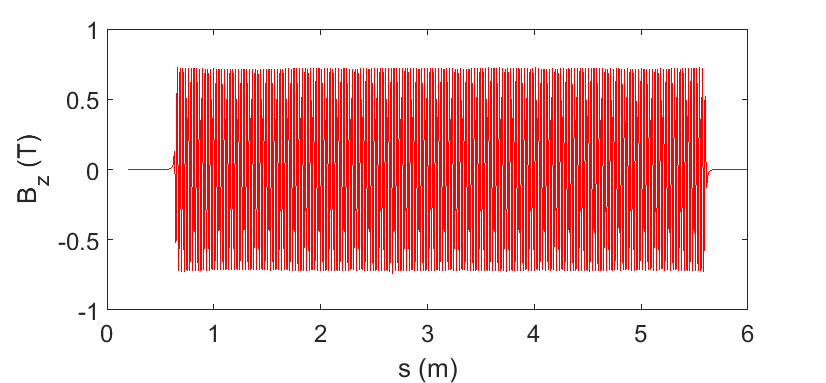 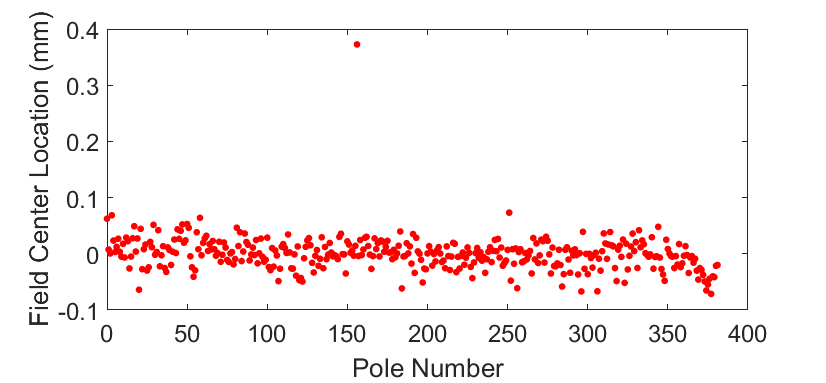 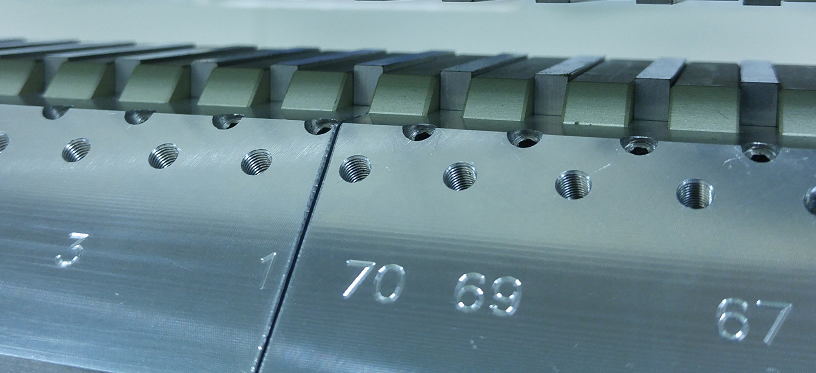 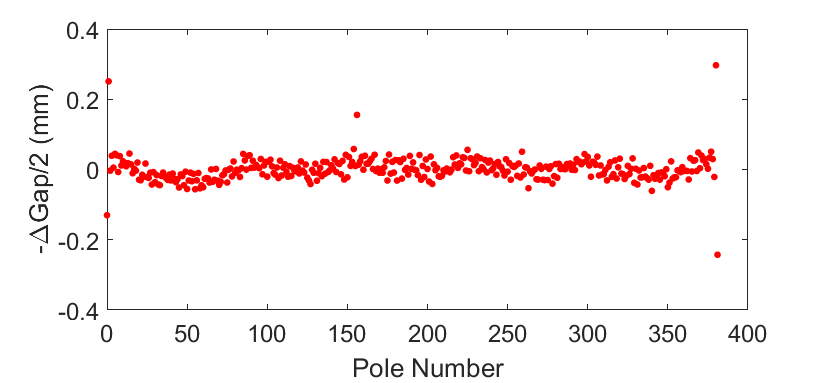 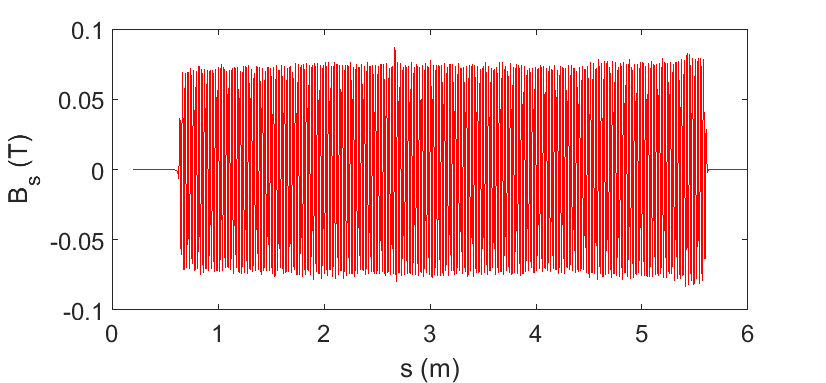 IMMW21, 24-28 June 2019
5
Field Measurement
Field center and pole gap distribution before tuning (minimum gap, 8.3mm)
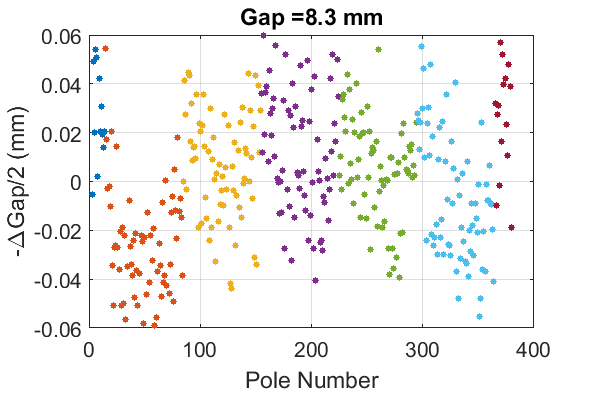 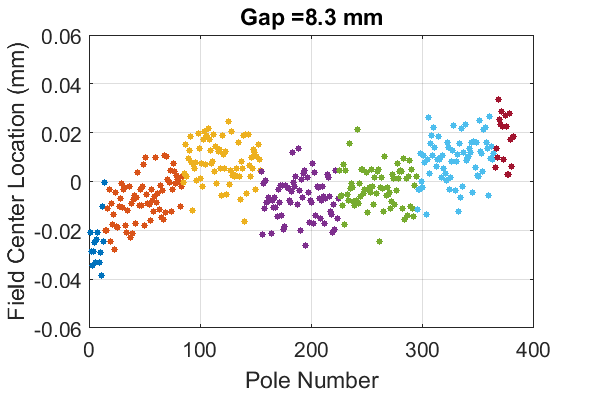 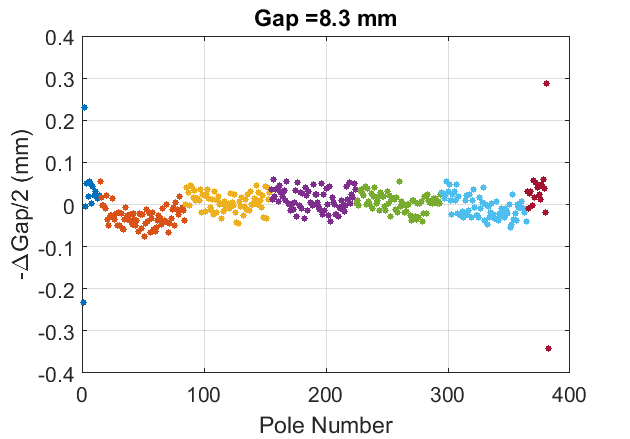 E2
M5
M4
M3
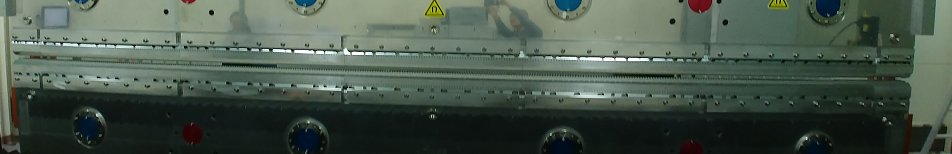 M2
M1
E1
IMMW21, 24-28 June 2019
6
Field Measurement
Pole center and gap change
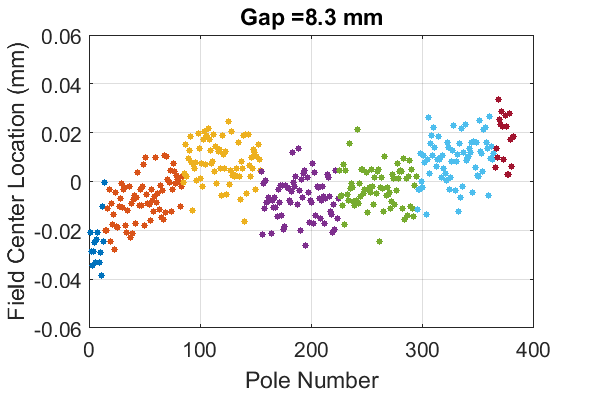 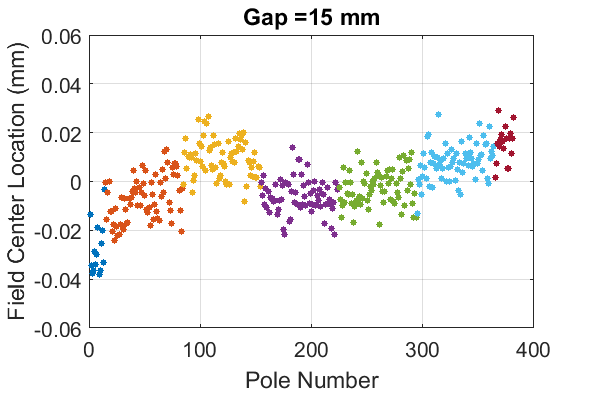 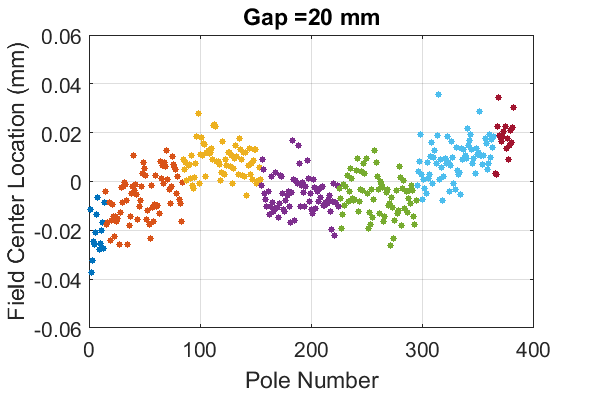 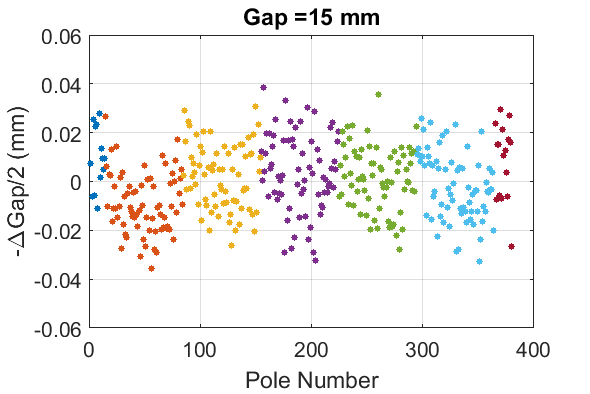 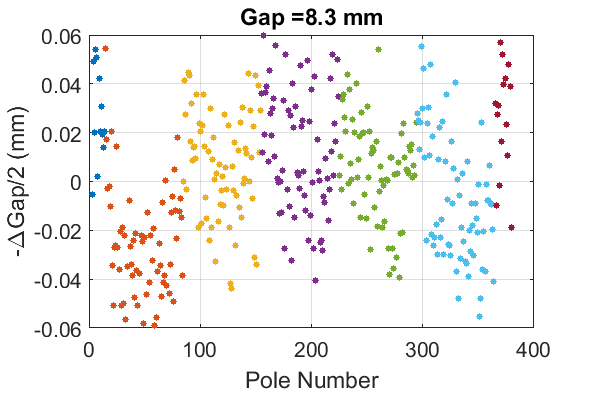 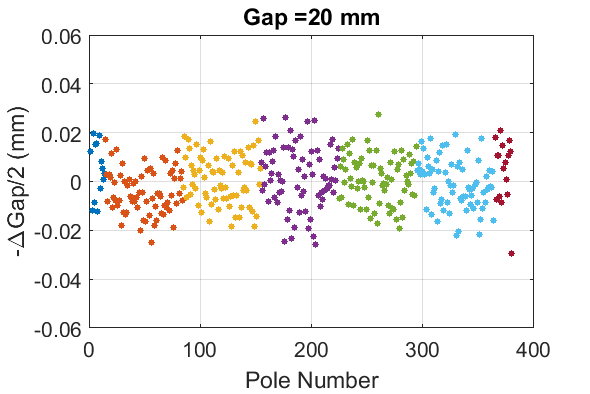 IMMW21, 24-28 June 2019
7
Magnet Block Deformation
Undulator magnet keeper deformation
E2
M5
M4
M3
M2
M1
E1
IMMW21, 24-28 June 2019
8
Field Measurement
-ΔGap/2 distribution polynomial fit
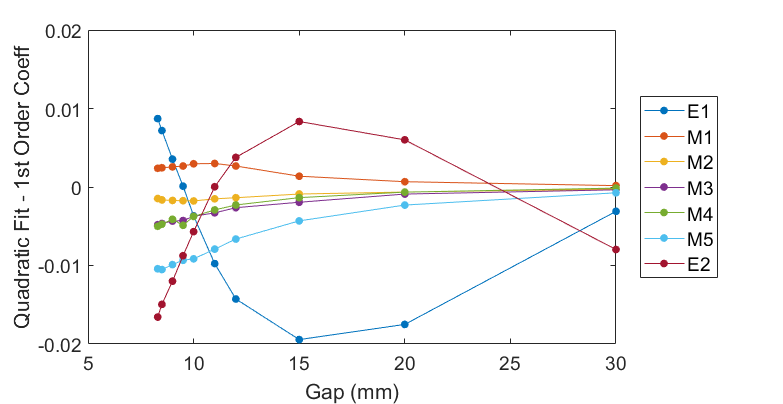 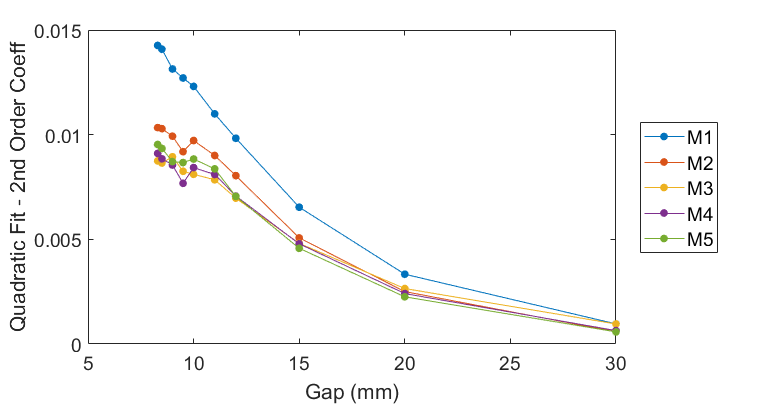 E2
M5
M4
M3
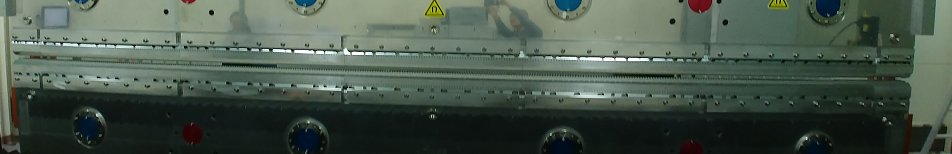 M2
M1
E1
IMMW21, 24-28 June 2019
9
Field Measurement
Magnet keeper and phase jitter
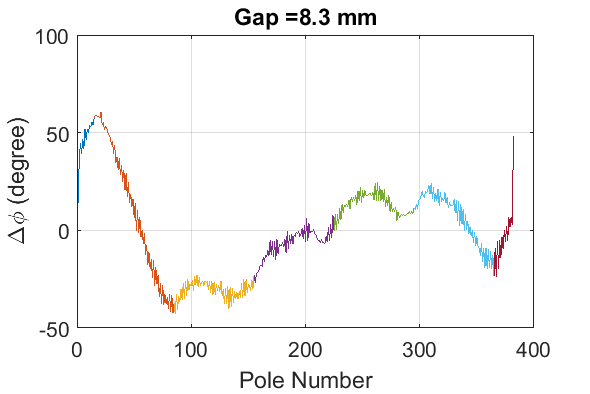 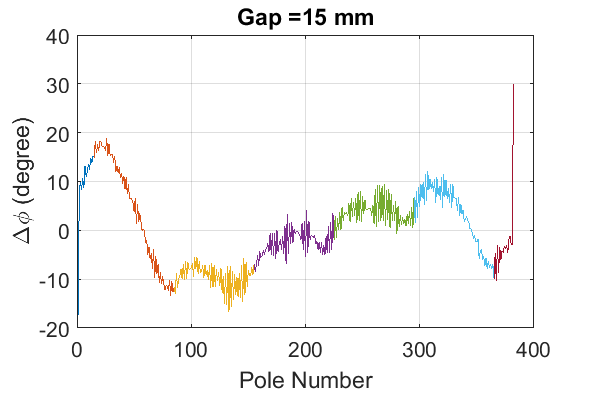 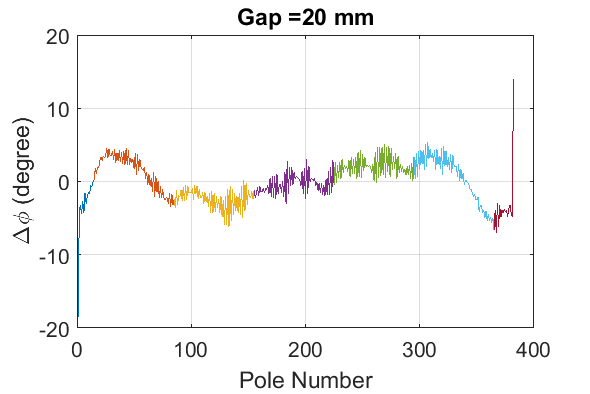 RMS phase jitter: 24.41 deg.
RMS phase jitter: 9.10 deg.
RMS phase jitter: 3.98 deg.
IMMW21, 24-28 June 2019
10
Undulator Tuning
PAL-XFEL undulator RMS phase jitter requirement
For hard and soft X-ray beamline: < 7.0 degree

PAL-XFEL tuning procedure
Adjusting the pole height and tilting based on the signature measurement result (local-K correction scheme).
Tuning procedure is done to meet the phase jitter requirements and minimize the orbit distortion.
The expected mechanical tuning accuracy is ±2 μm.
Tuning gap was set as a 9.5 mm by considering working gap range (8.5 ~ 13 mm).
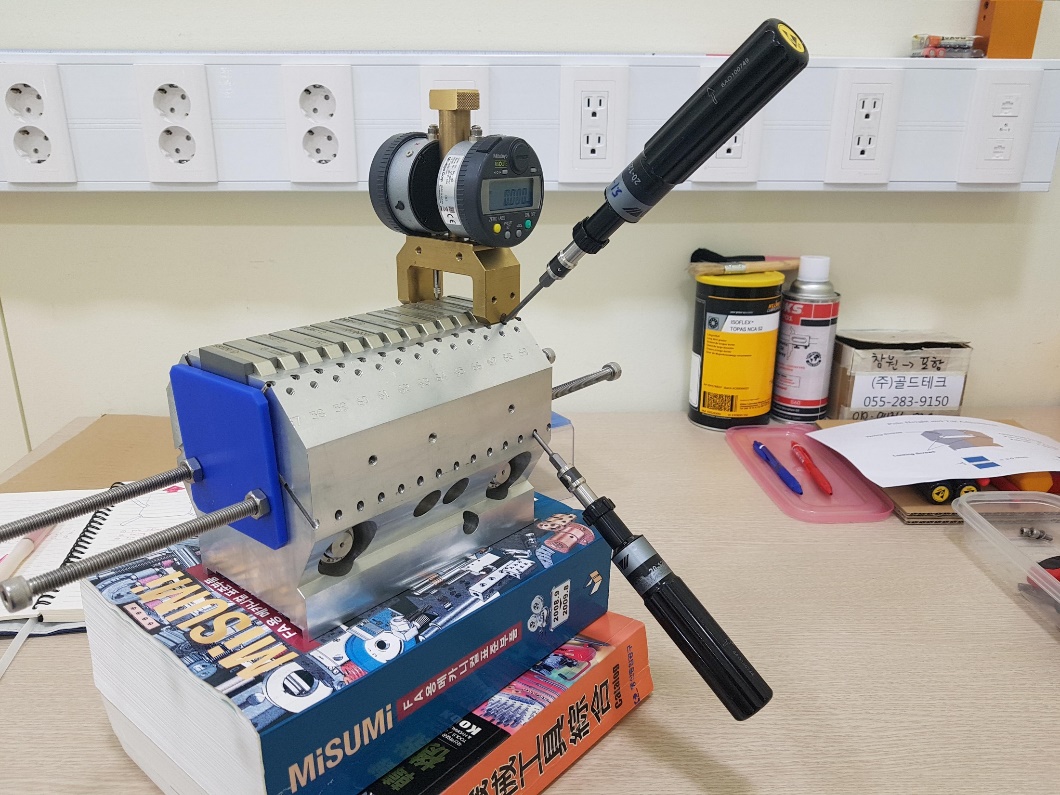 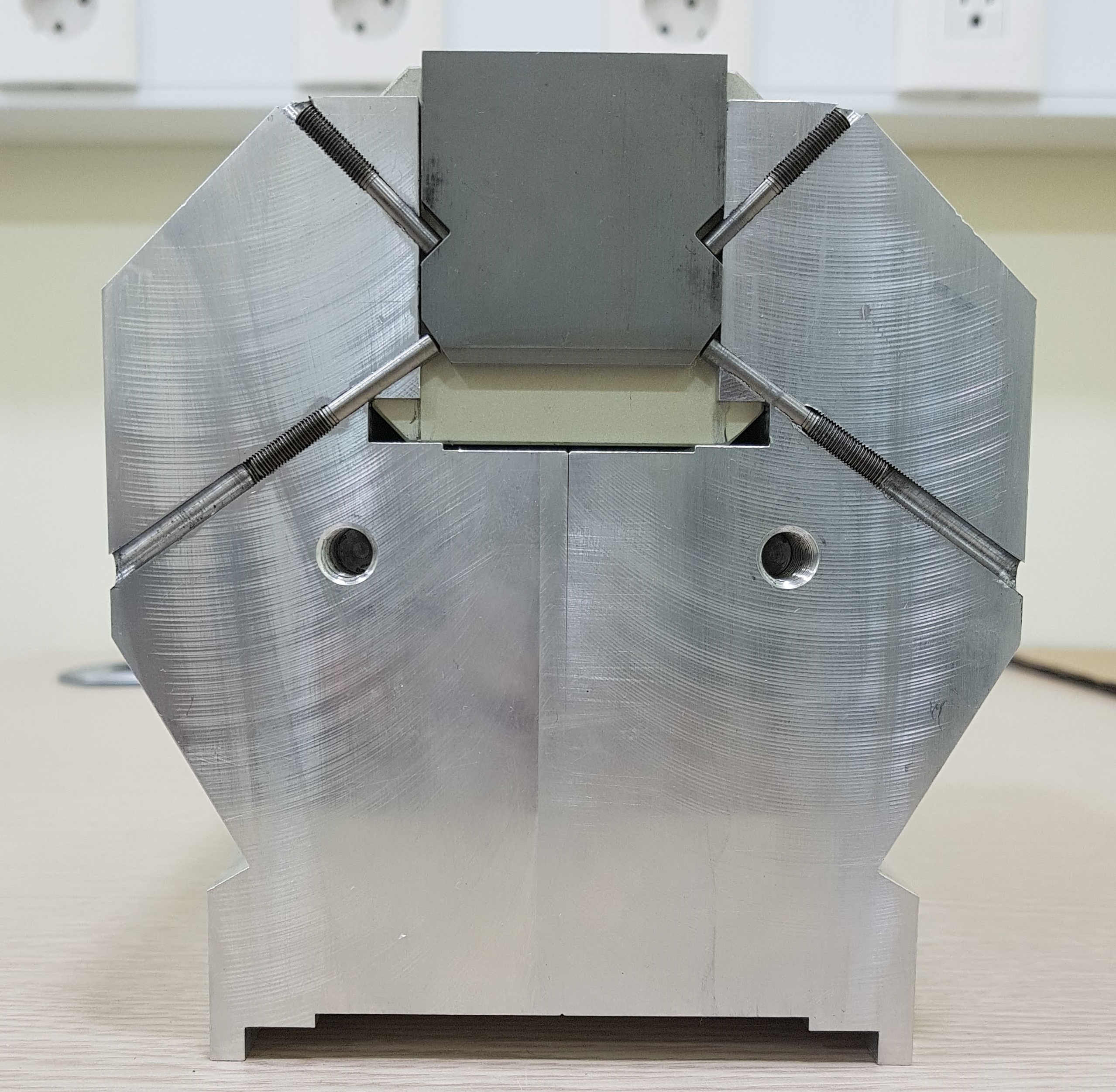 IMMW21, 24-28 June 2019
11
Tuning Result
Field measurements after four times pole tuning
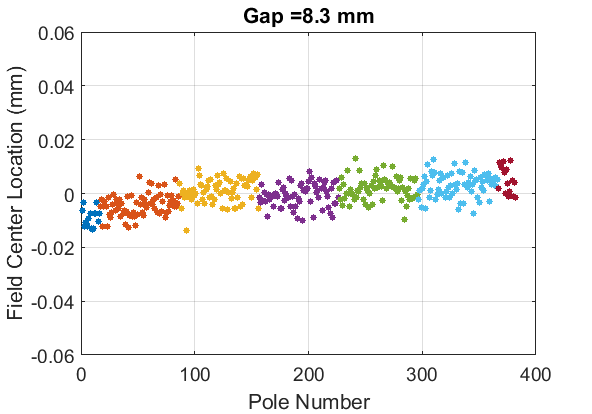 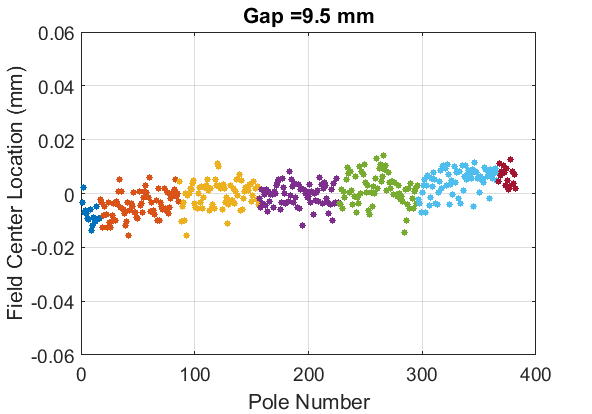 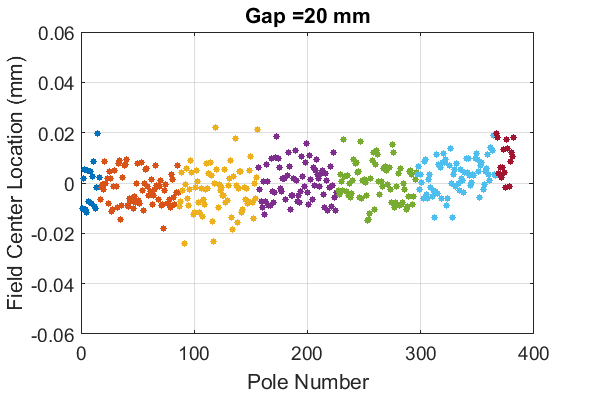 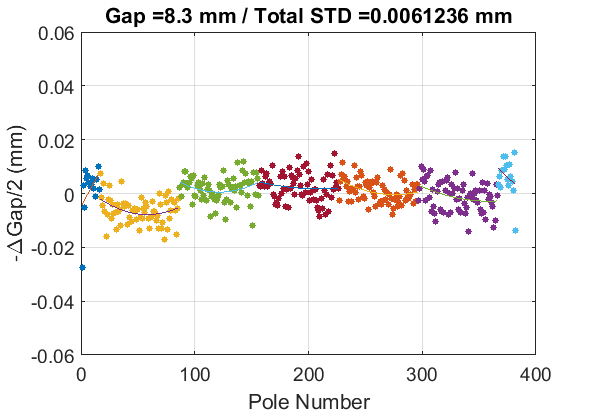 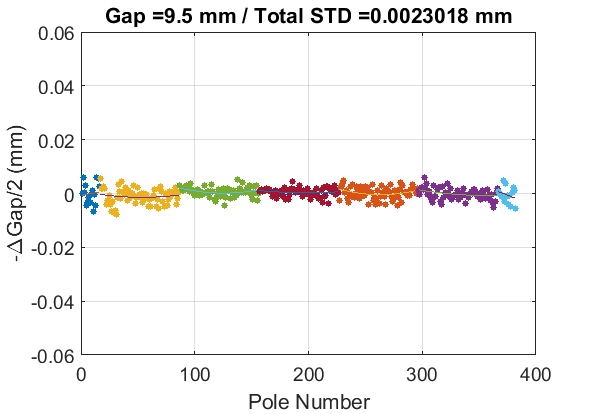 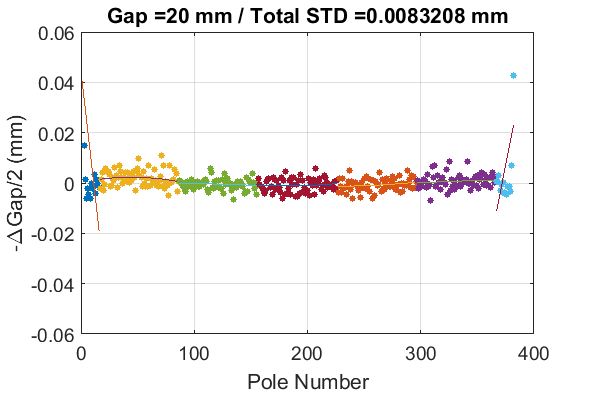 IMMW21, 24-28 June 2019
12
Tuning Result
Undulator magnet keeper bending after pole tuning
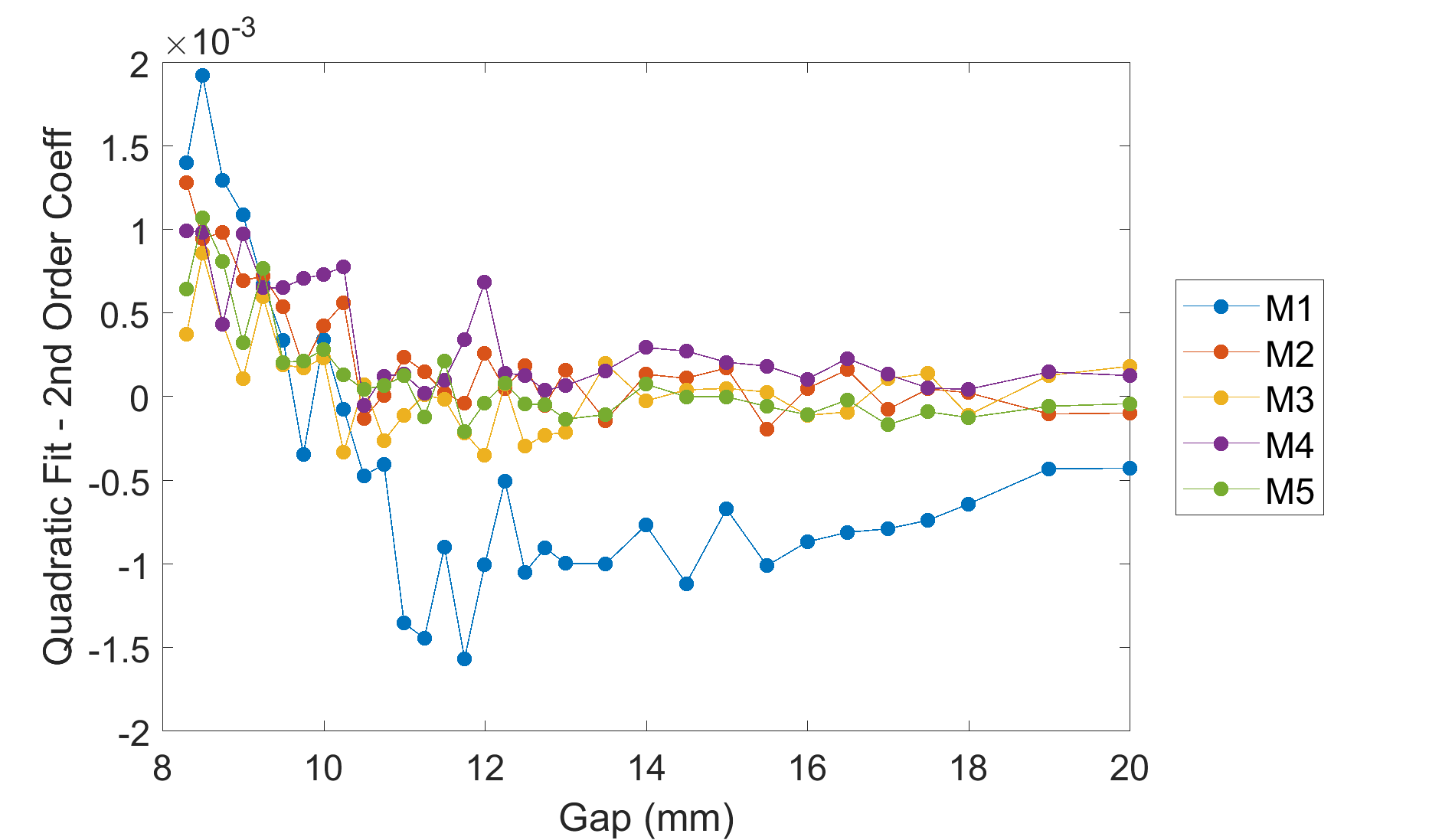 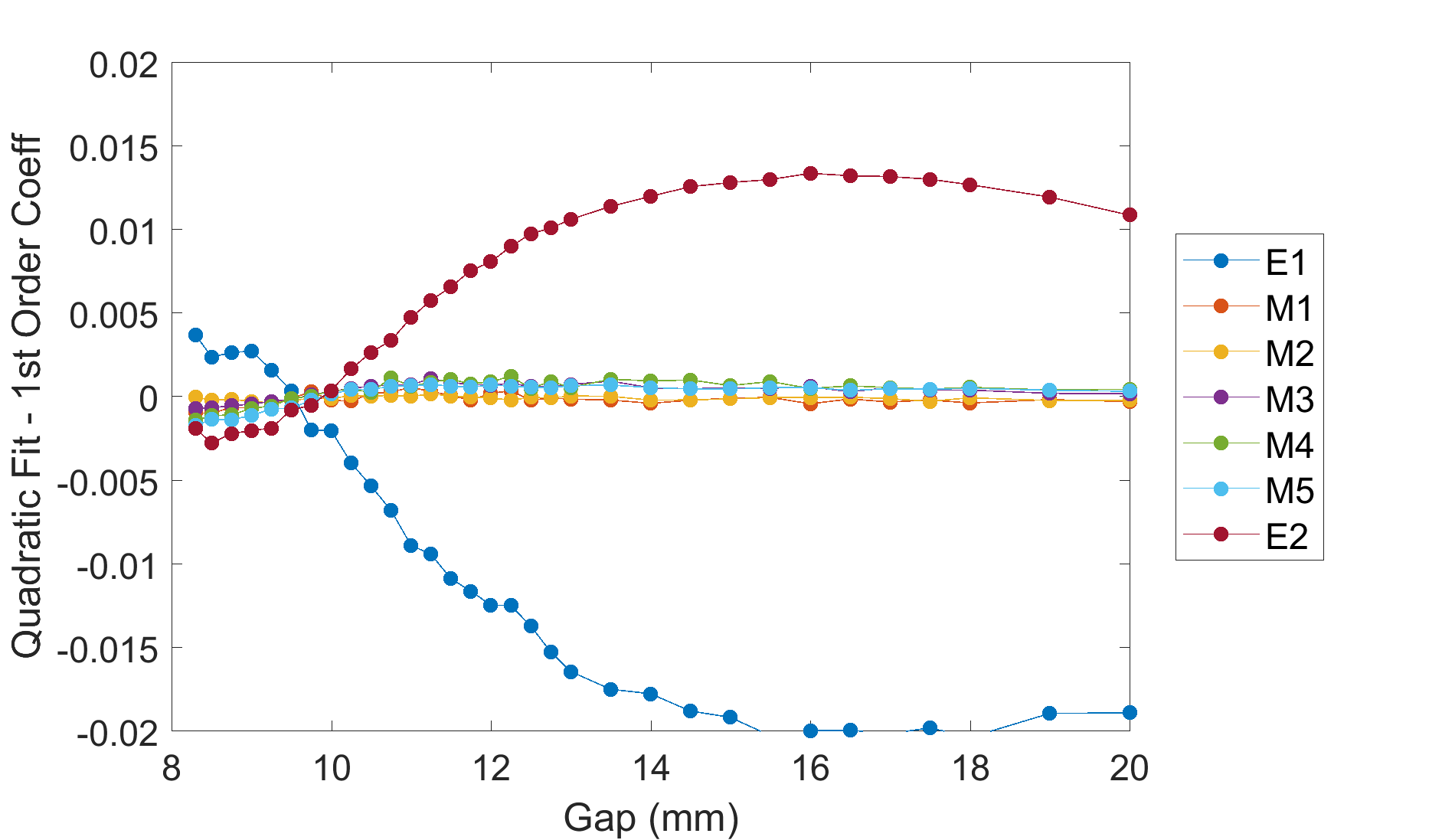 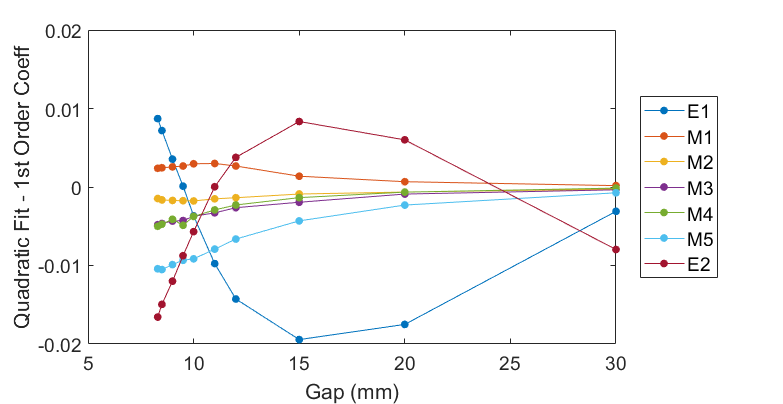 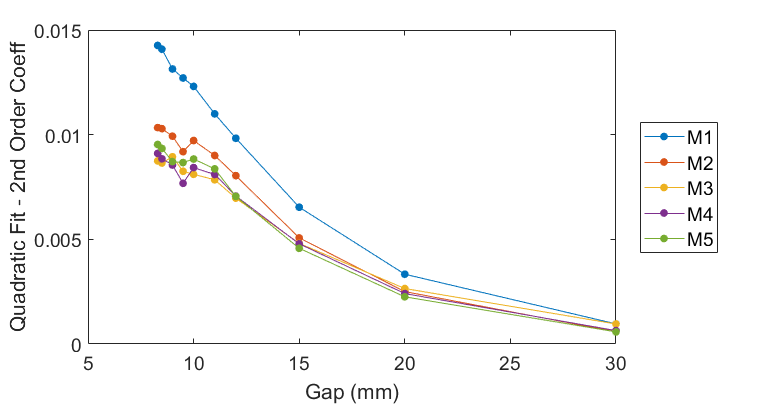 Before tuning
IMMW21, 24-28 June 2019
13
Tuning Result
Phase jitter
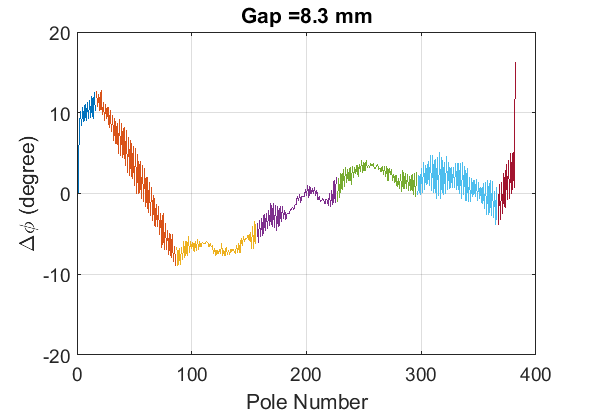 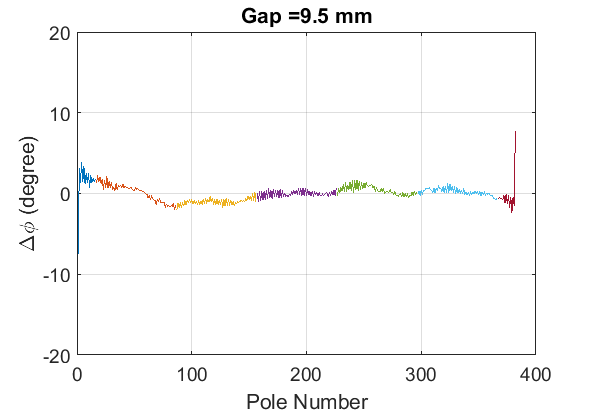 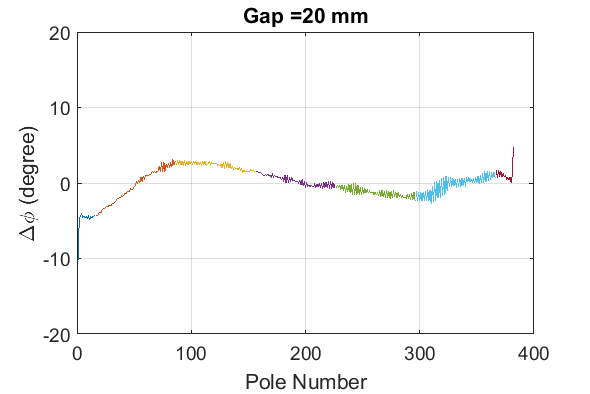 Before Tuning
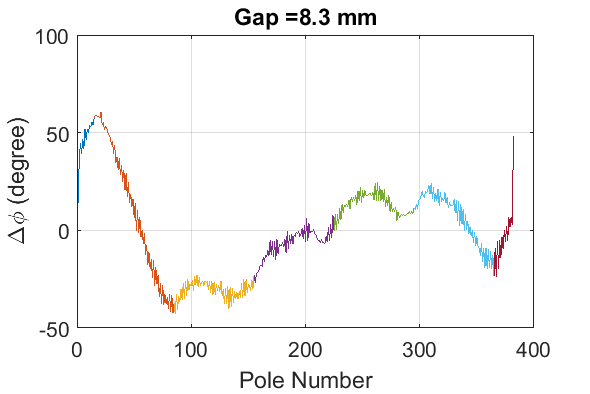 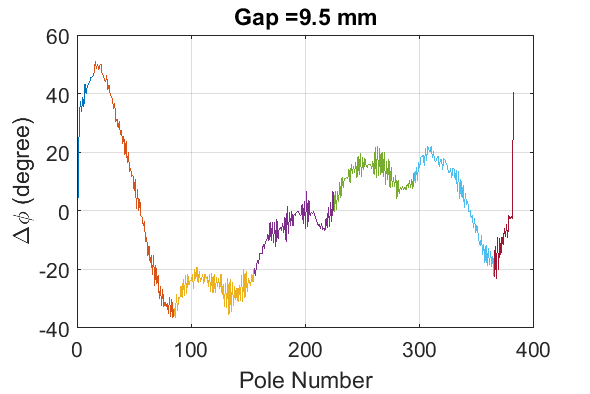 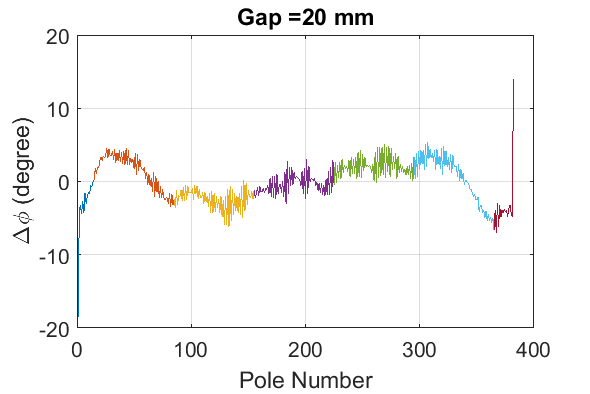 14
IMMW21, 24-28 June 2019
Tuning Result
Measured phase jitter and Keff
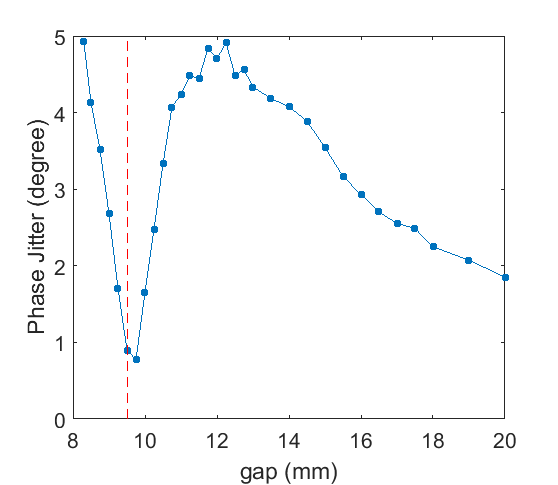 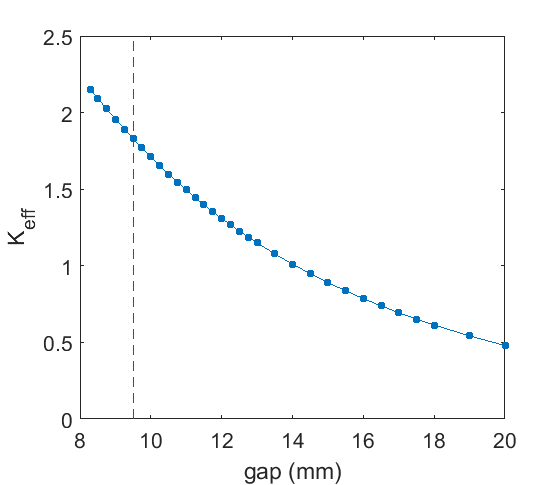 IMMW21, 24-28 June 2019
15
Tuning Result
Field integrals and kicks of HXU125 (based on HX1 1st undulator position)
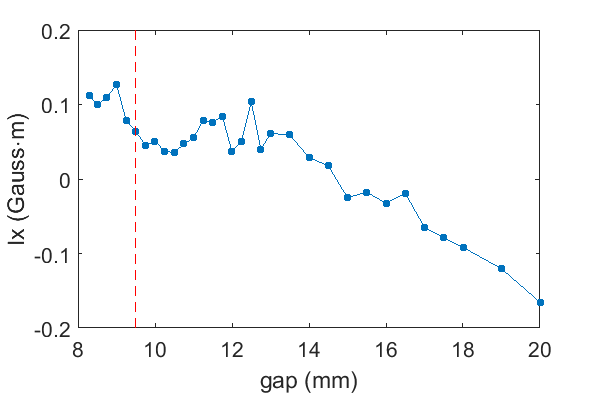 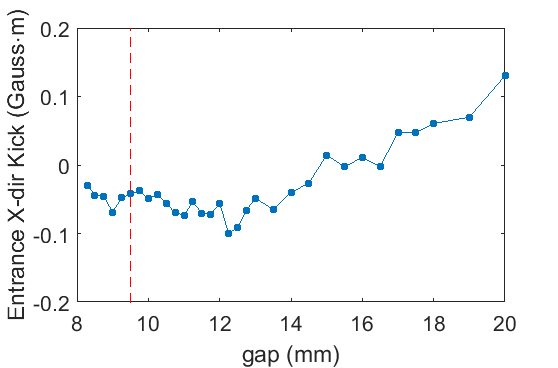 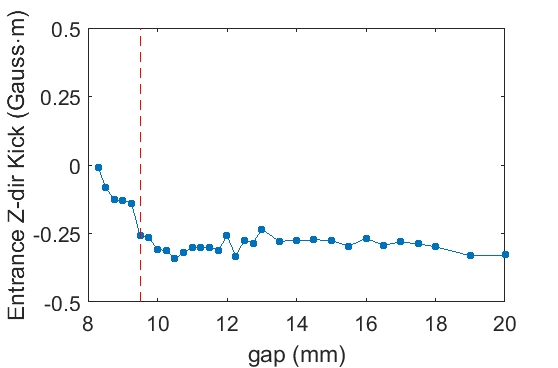 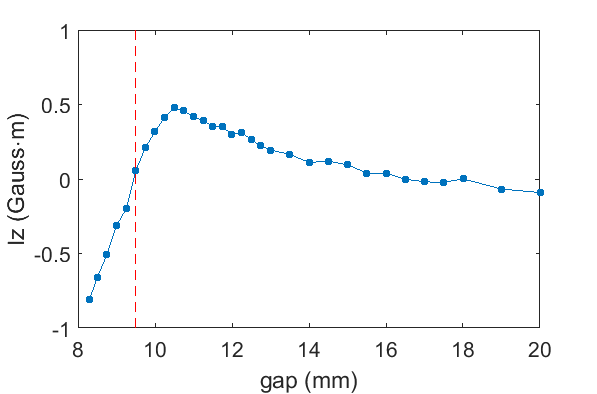 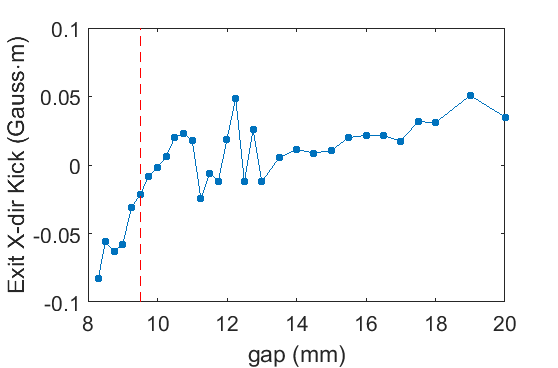 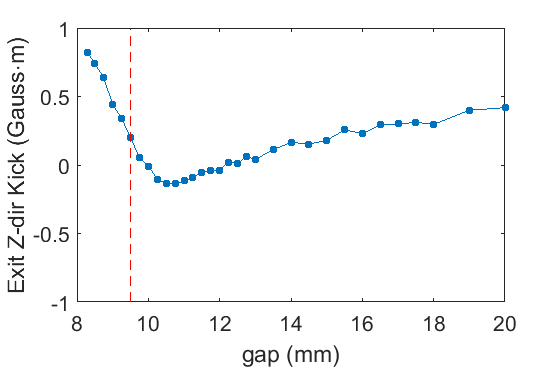 IMMW21, 24-28 June 2019
16
Large Bandwidth Operation
Large bandwidth soft X-ray
Some experiments require large bandwidth (> 1 %) soft X-rays.
Usual FEL operation provides a ~0.1% bandwidth. 
SwissFEL suggested a large bandwidth schematics based on transverse deflecting structure and transverse gradient undulator (using APPLE-X type undulator).
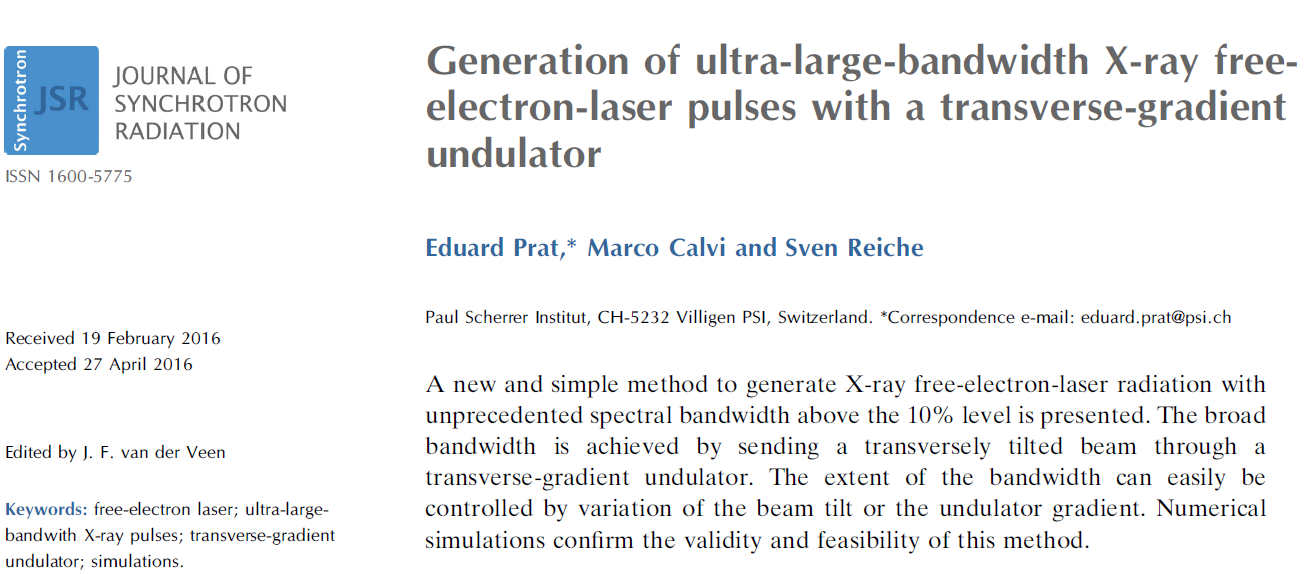 IMMW21, 24-28 June 2019
17
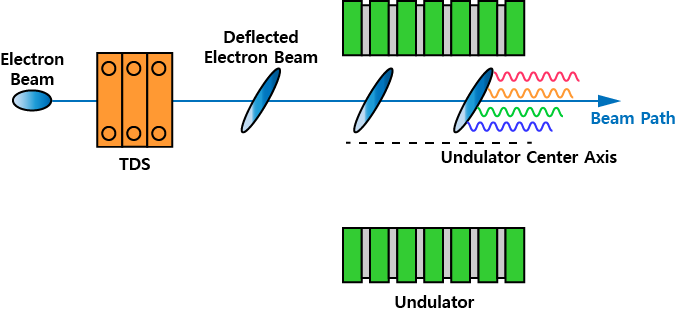 Large bandwidth operation mode schematics
PAL-XFEL for Large Bandwidth Operation
PAL-XFEL soft X-ray beamline






Transverse deflecting structure
	: One transverse deflecting cavity and RF station
	: One corrugated structure
Transverse gradient undulator (TGU)
	: Seven planar undulators → can be used as TGU
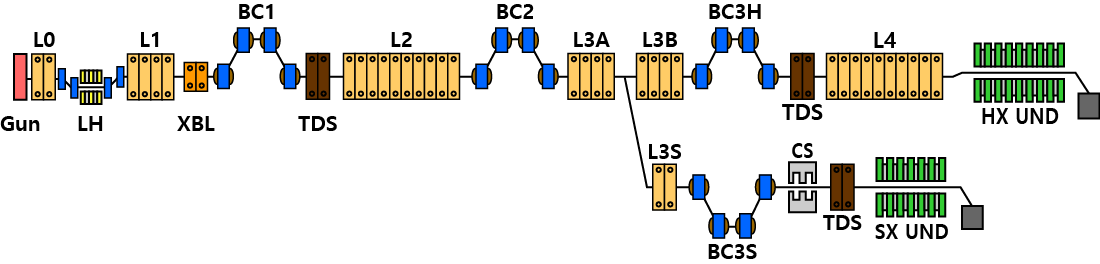 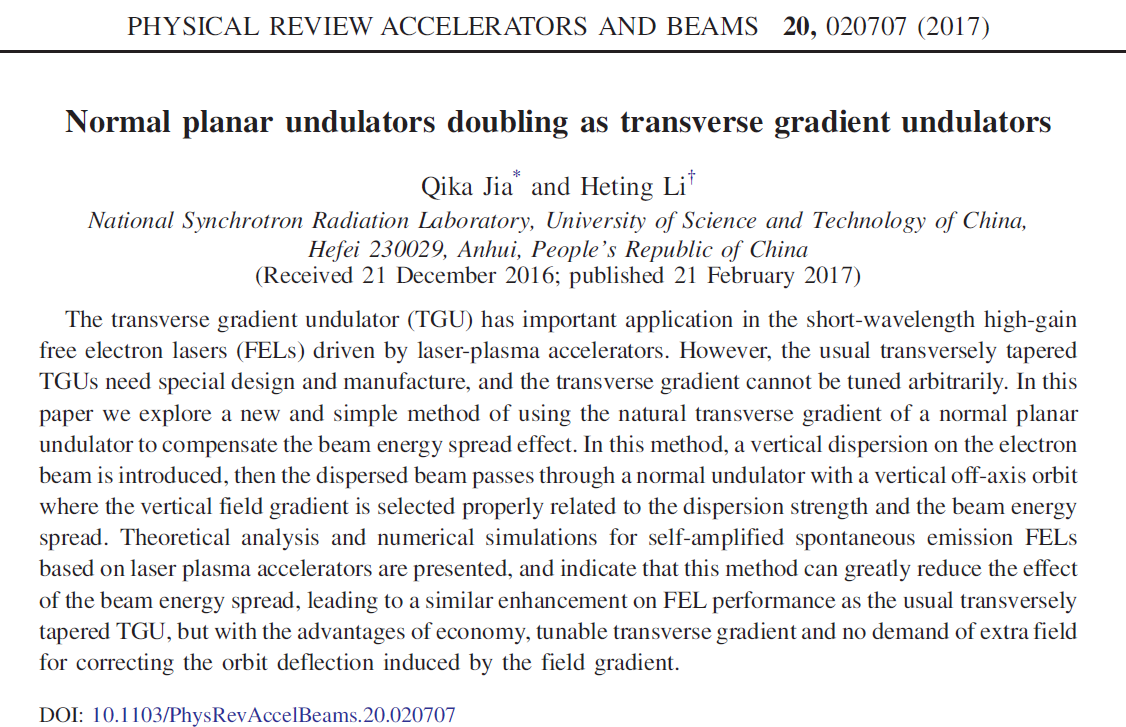 PAL-XFEL layout
IMMW21, 24-28 June 2019
18
PAL-XFEL Undulator as TGU
Requirements to generate 3% bandwidth soft X-ray FEL in PAL-XFEL
Assuming 20 MeV deflecting voltage, 40 μm electron bunch length and 340 μm beam size
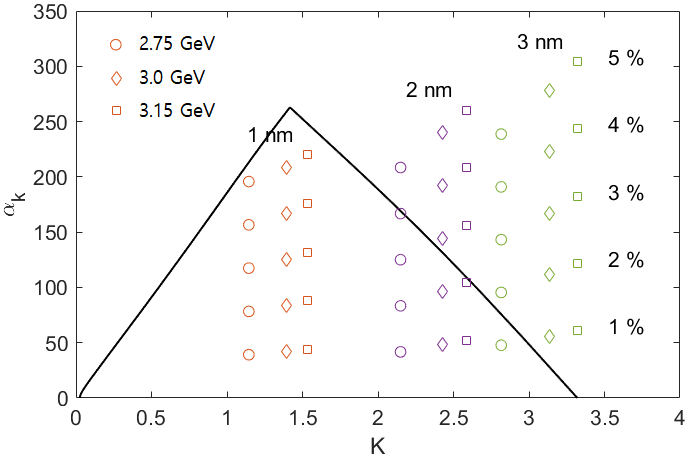 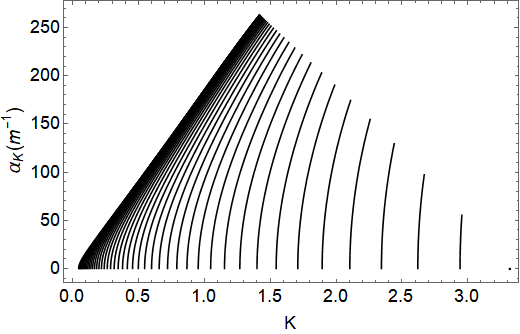 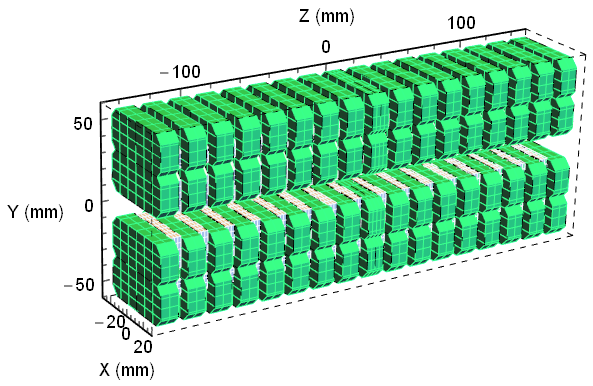 IMMW21, 24-28 June 2019
19
PAL-XFEL Undulator as TGU
Requirements of TGU for large bandwidth operation
Radiation center change
	: PAL-XFEL undulator control system supports moving the magnet girder in the same direction.
	: This feature can change the mid-plane of undulator without changing the undulator chamber position.

Phase error
	: Large bandwidth operation mode is based on the SASE process of each beam slice.
	: To support SASE process, the RMS phase jitter of undulator needs to be maintained under 7 degree for PAL-XFEL soft X-ray beamline.
	: The tuning process of undulator was done for on-axis field to meet the RMS phase error of undulator.

To check the feasibility to use planar undulator as TGU, the HXU125 off-axis field measurement and phase jitter measurement were done.
IMMW21, 24-28 June 2019
20
Off-axis Field Measurement Result
RMS phase jitter before and after tuning of HXU125
After Tuning
Before Tuning
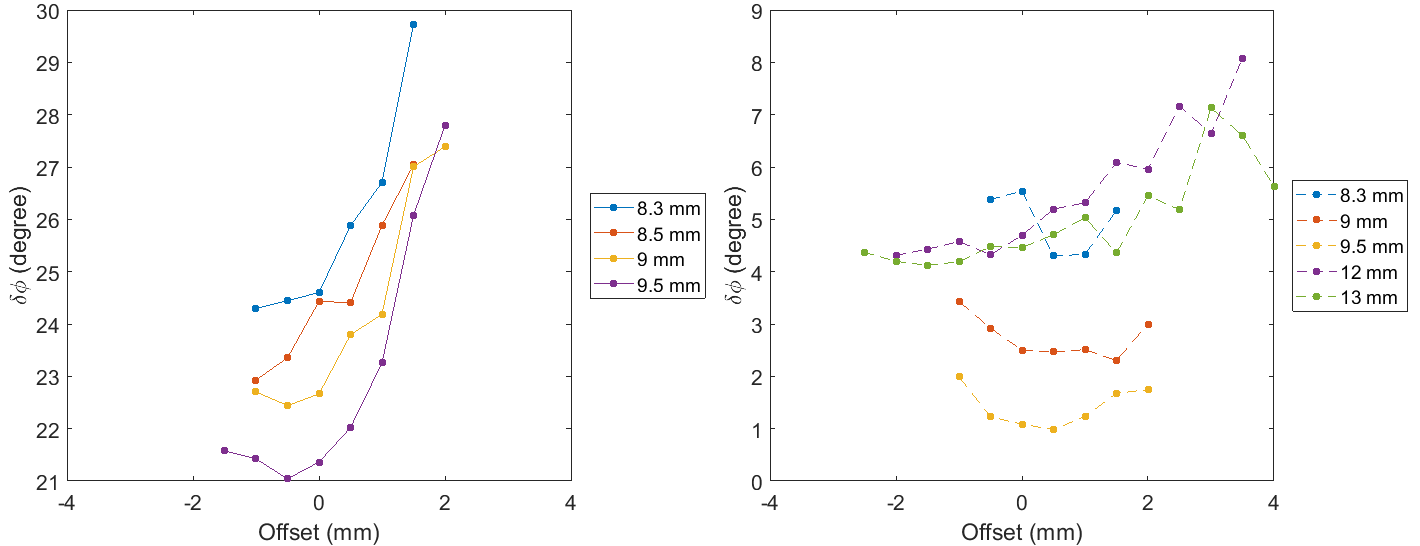 IMMW21, 24-28 June 2019
21
Off-axis Field Measurement Result
Beam trajectory (PAL-XFEL requirement 1.5 Gauss·m)
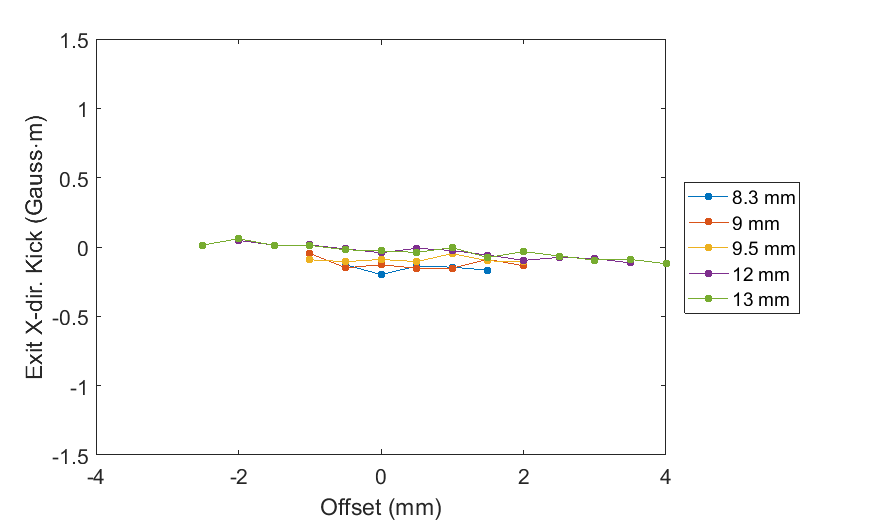 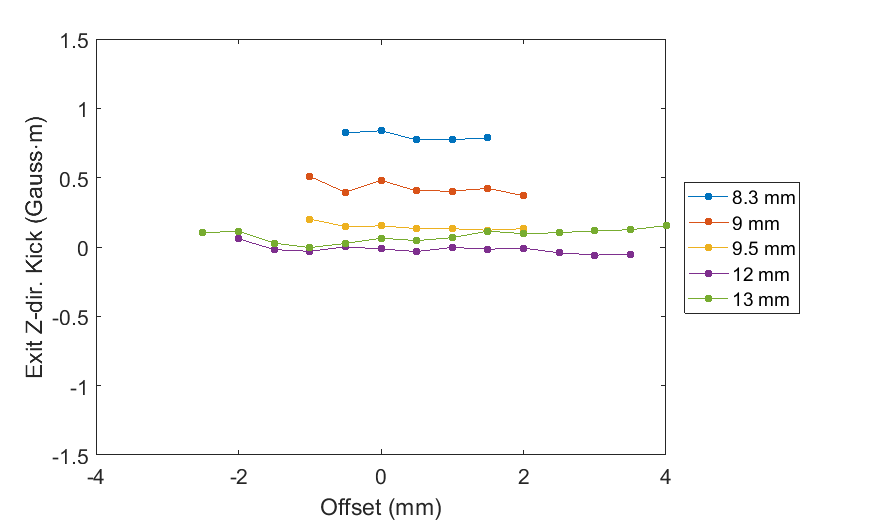 IMMW21, 24-28 June 2019
22
Summary
HXU125 for PAL-XFEL hard X-ray beamline 
One undulator was built for additional installation in the PAL-XFEL hard X-ray beamline.
Field measurement shows magnet keeper deformation caused by the magnet force.
Tuning was done to minimize the magnet keeper deformation within the working range.

Planar undulator as TGU for large bandwidth operation 
To support large bandwidth operation in the PAL-XFEL soft X-ray beamline, the required RMS phase jitter at off-axis is less than 7 degree.
After nominal tuning procedure, the phase error increases at off-axes and the error is minimum at the tuning gap.
IMMW21, 24-28 June 2019
23